Awakening our Ecological Consciousness through The Way of Beauty

A Reflection for Educators
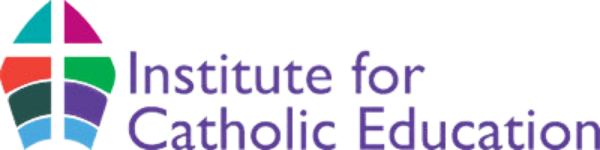 Acknowledgement
We gratefully acknowledge the permission of the Ontario College of Teachers 
to reproduce these images. 

The Anishinaabe art in this document was commissioned by the College to render the Ethical and Professional Standards of Practice. 

The art was created by Bruce K. Beardy, a First Nation member of the College.
Together with the Ontario College of Teachers, the Institute for Catholic Education has published 9 reflection guides – the “Eco Placemats” – which place the Standards of Ethical and Professional Practice in conversation with our call to a renewed commitment to care for our common home. This resource will help us to reflect using the “way of beauty”.
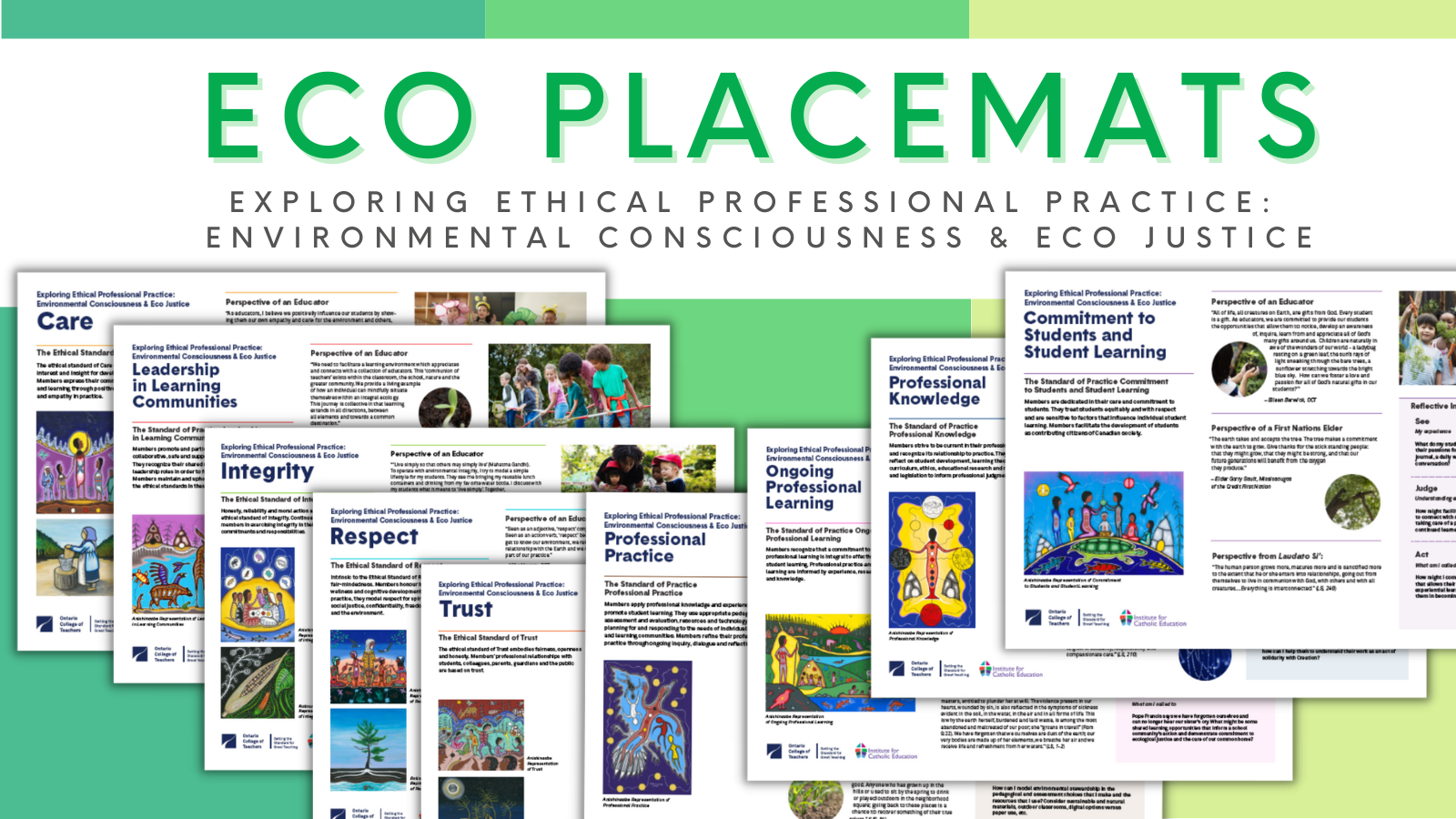 Pope Francis tells us:We would do well to attend to the “way of beauty” … Every expression of true beauty can thus be acknowledged as a path leading to an encounter with the Lord Jesus. Beauty is a means of touching the human heart and enabling the truth and goodness of the Risen Christ to radiate within it. The Joy of the Gospel, 167
What do you see? How does the Anishinaabe artist’s rendition of the standards help us to know more about what we are called to?
Care
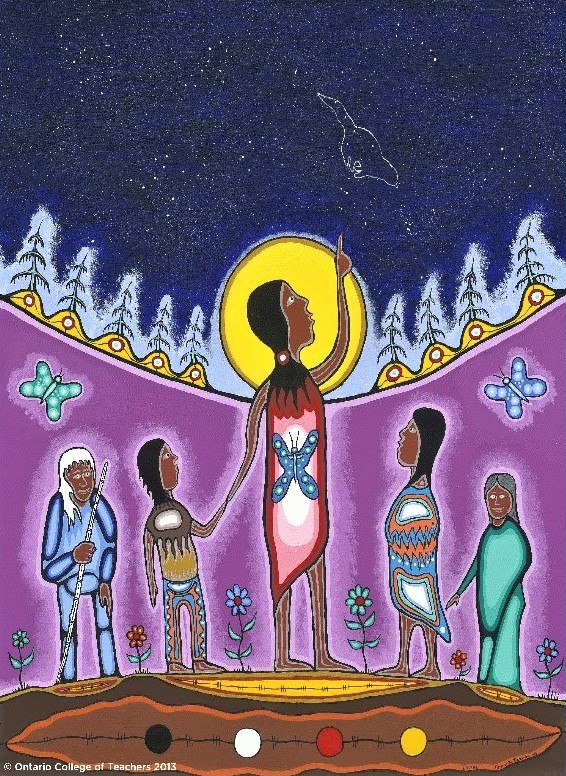 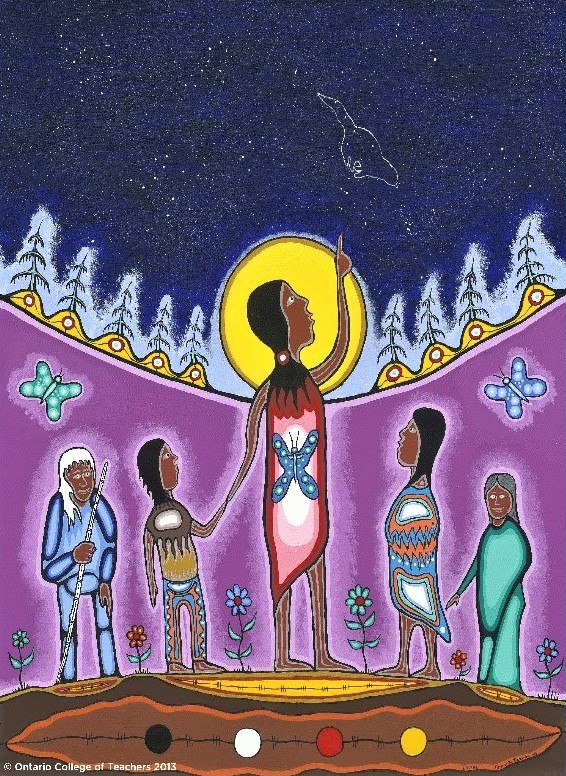 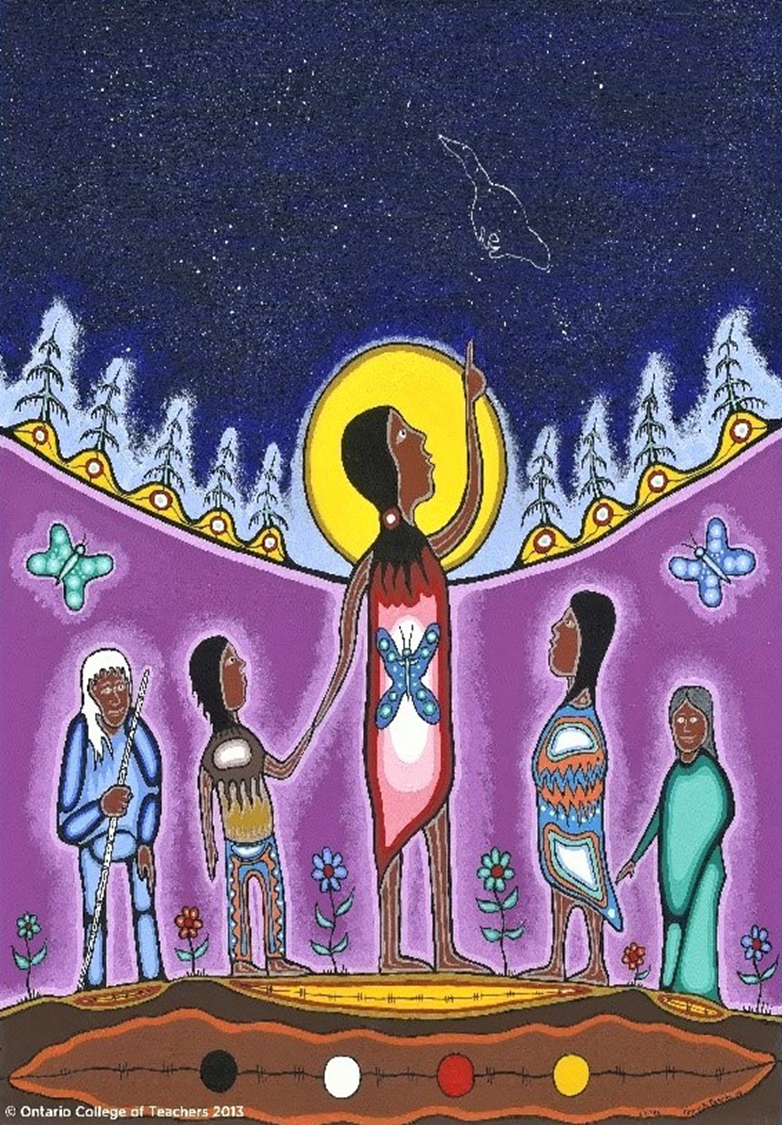 Respect
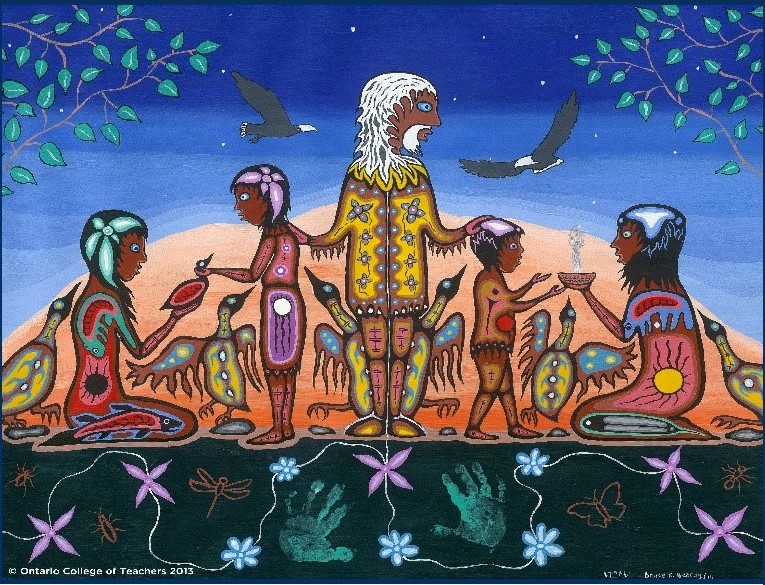 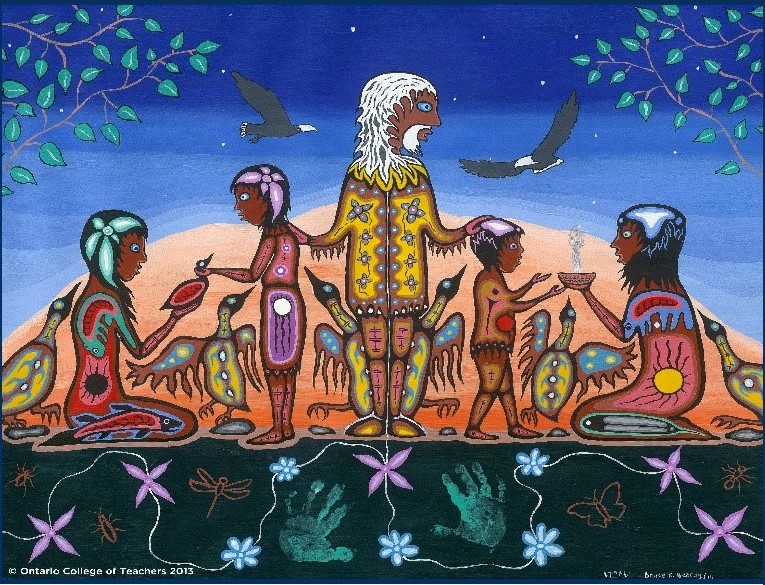 Trust
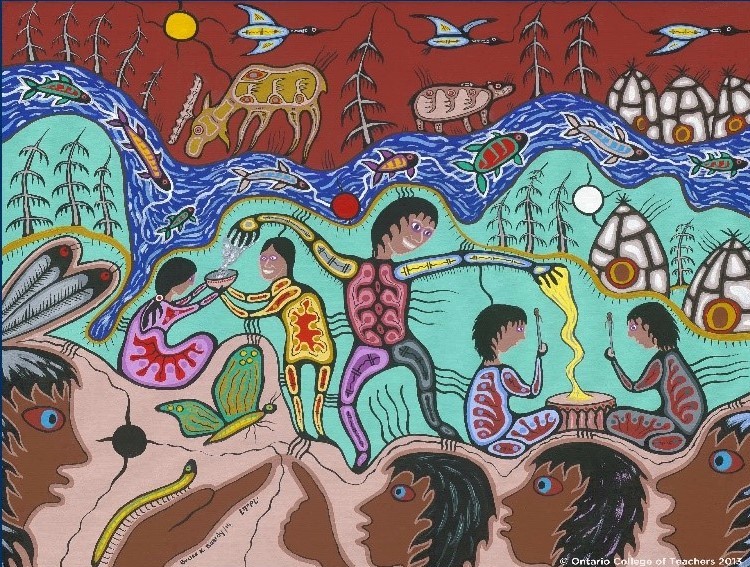 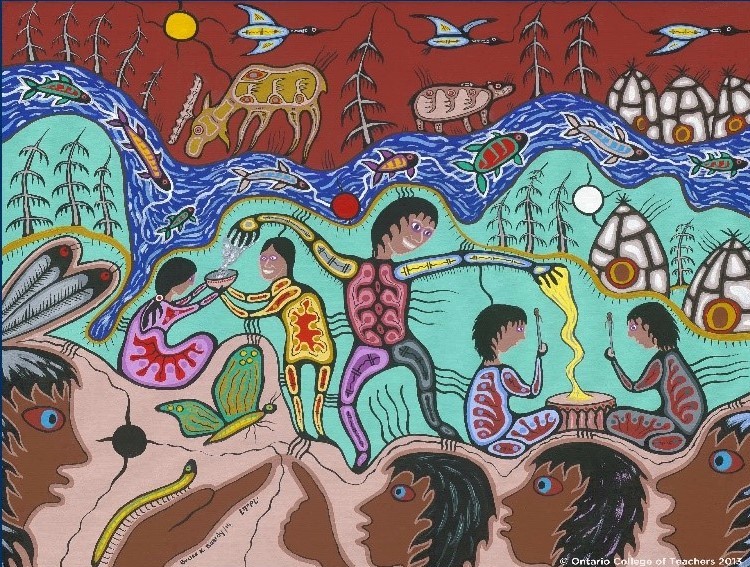 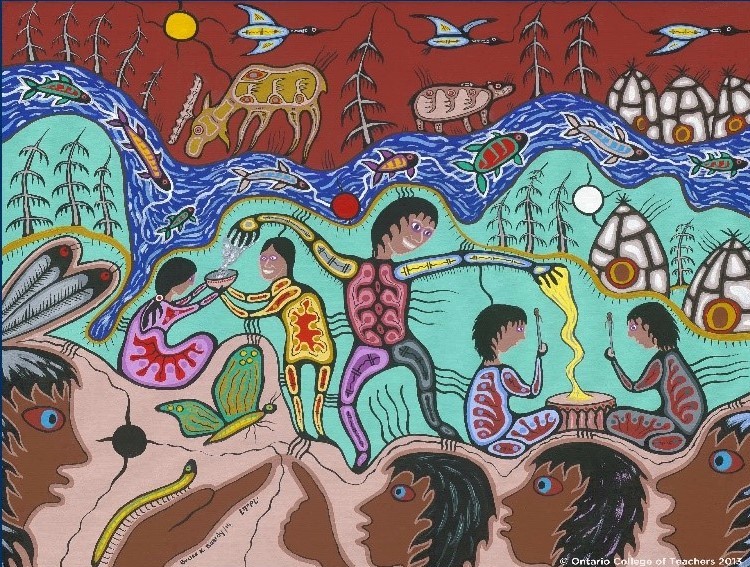 Integrity
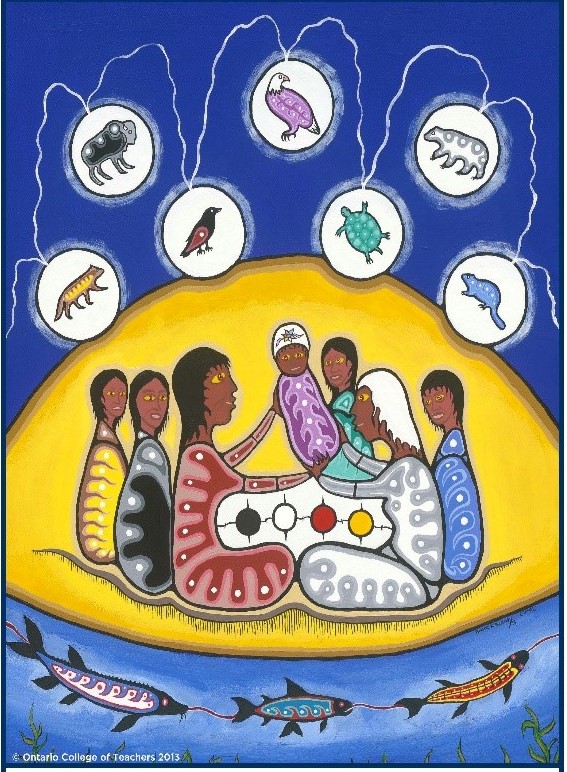 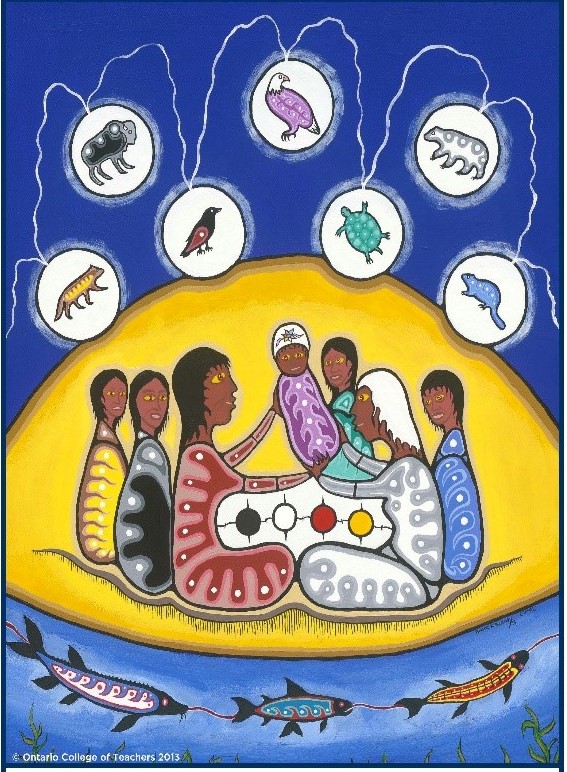 Commitment to Students and Student Learning
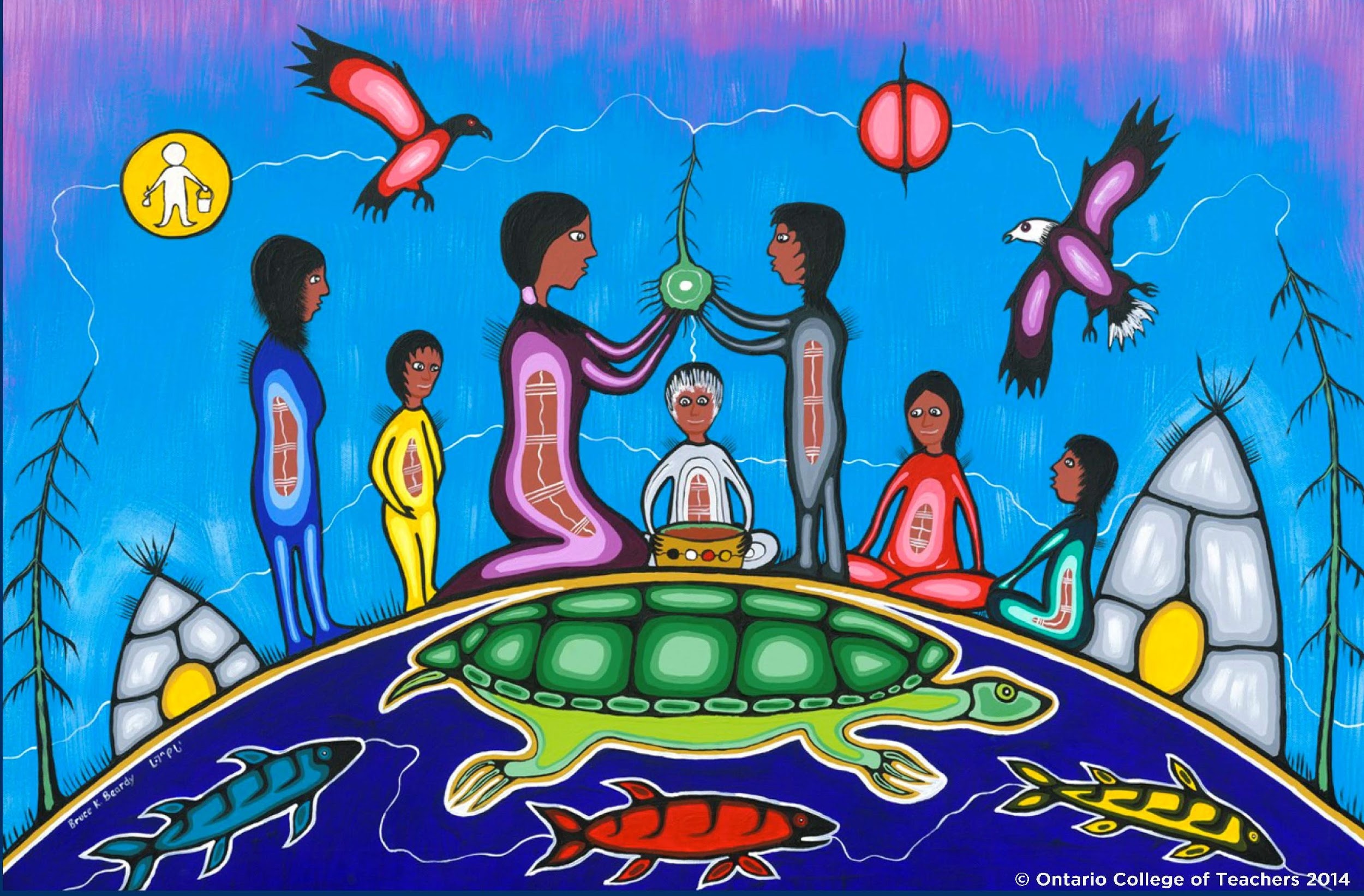 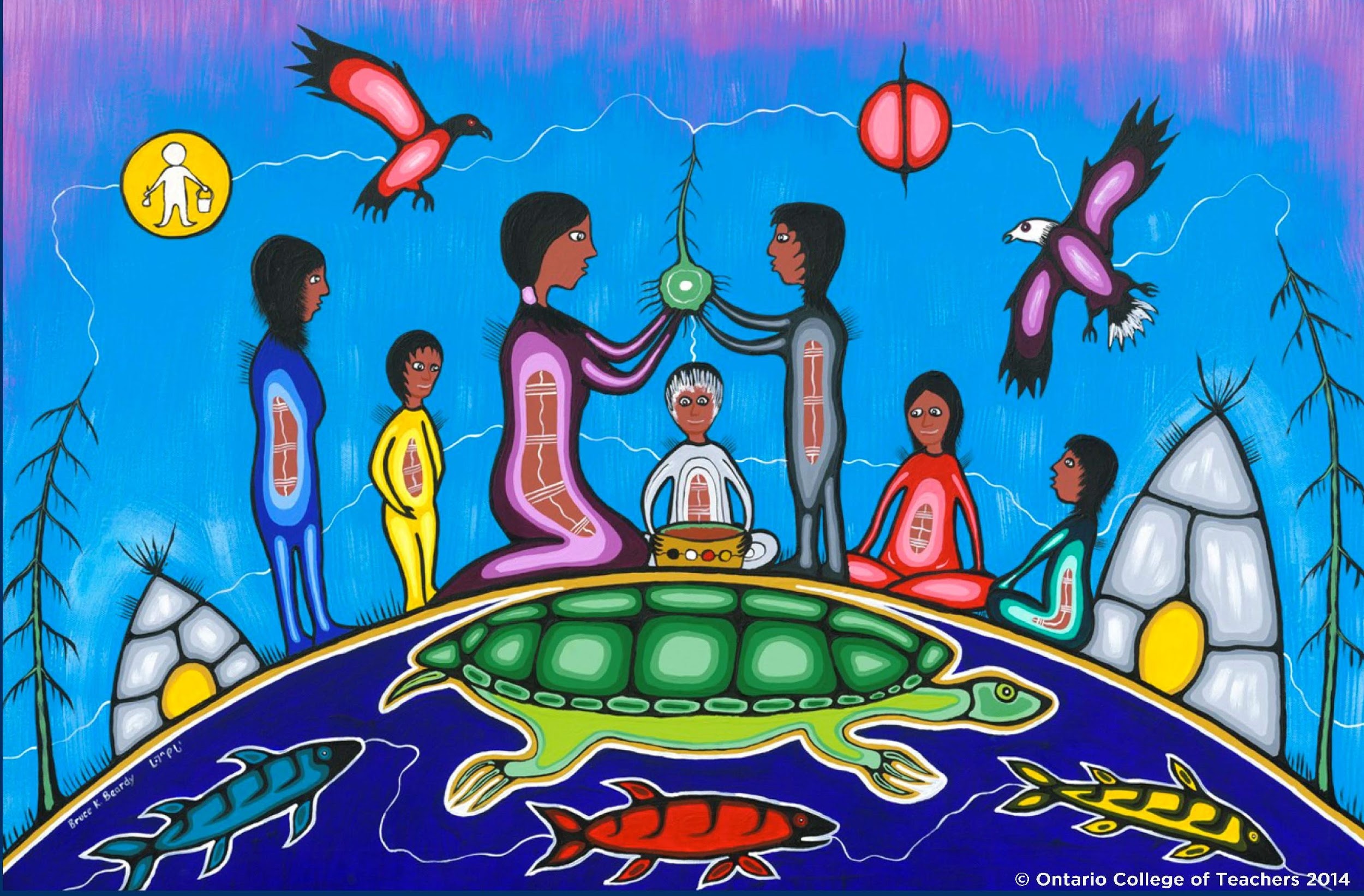 Leadership in LearningCommunities
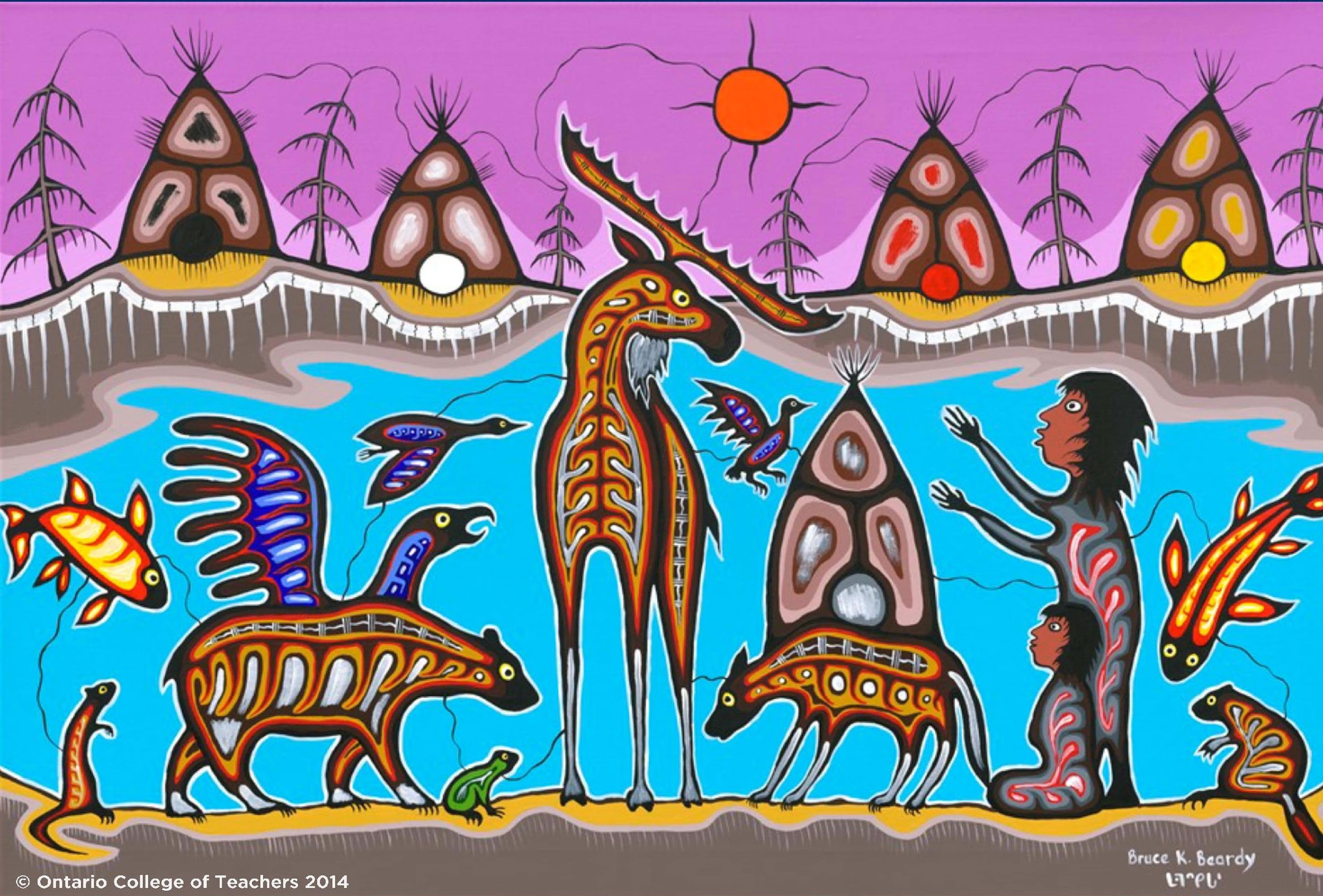 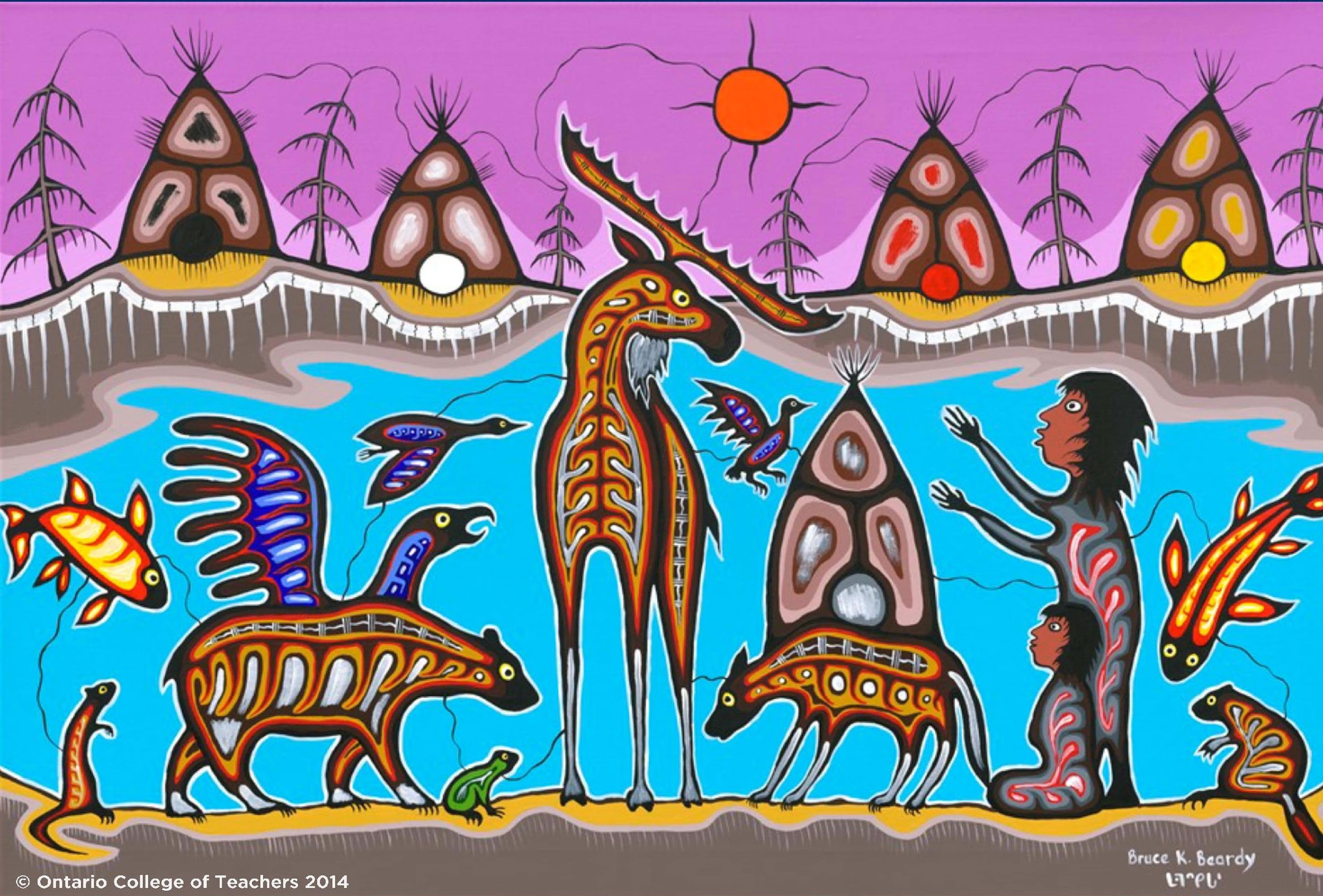 Professional Knowledge
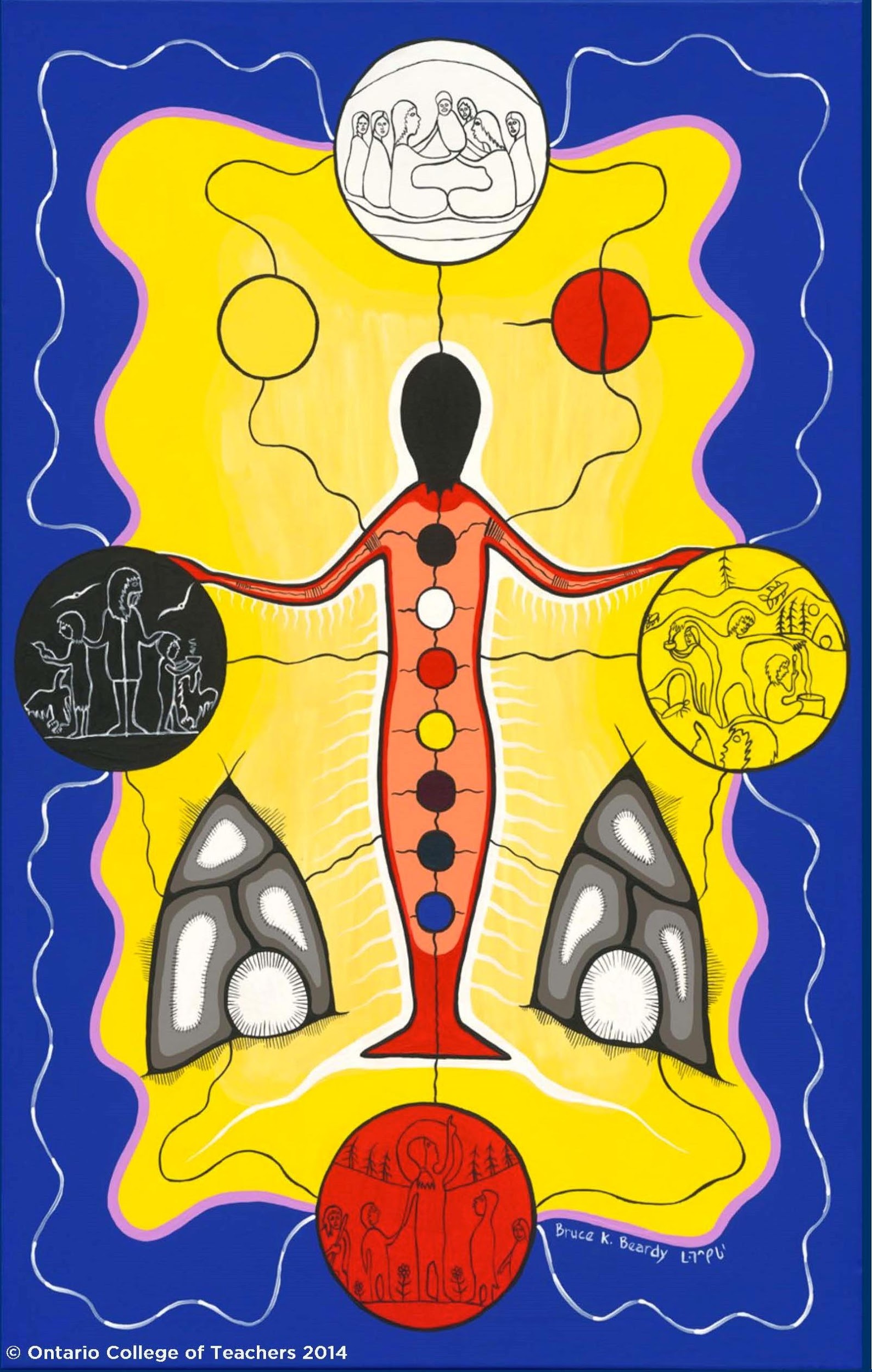 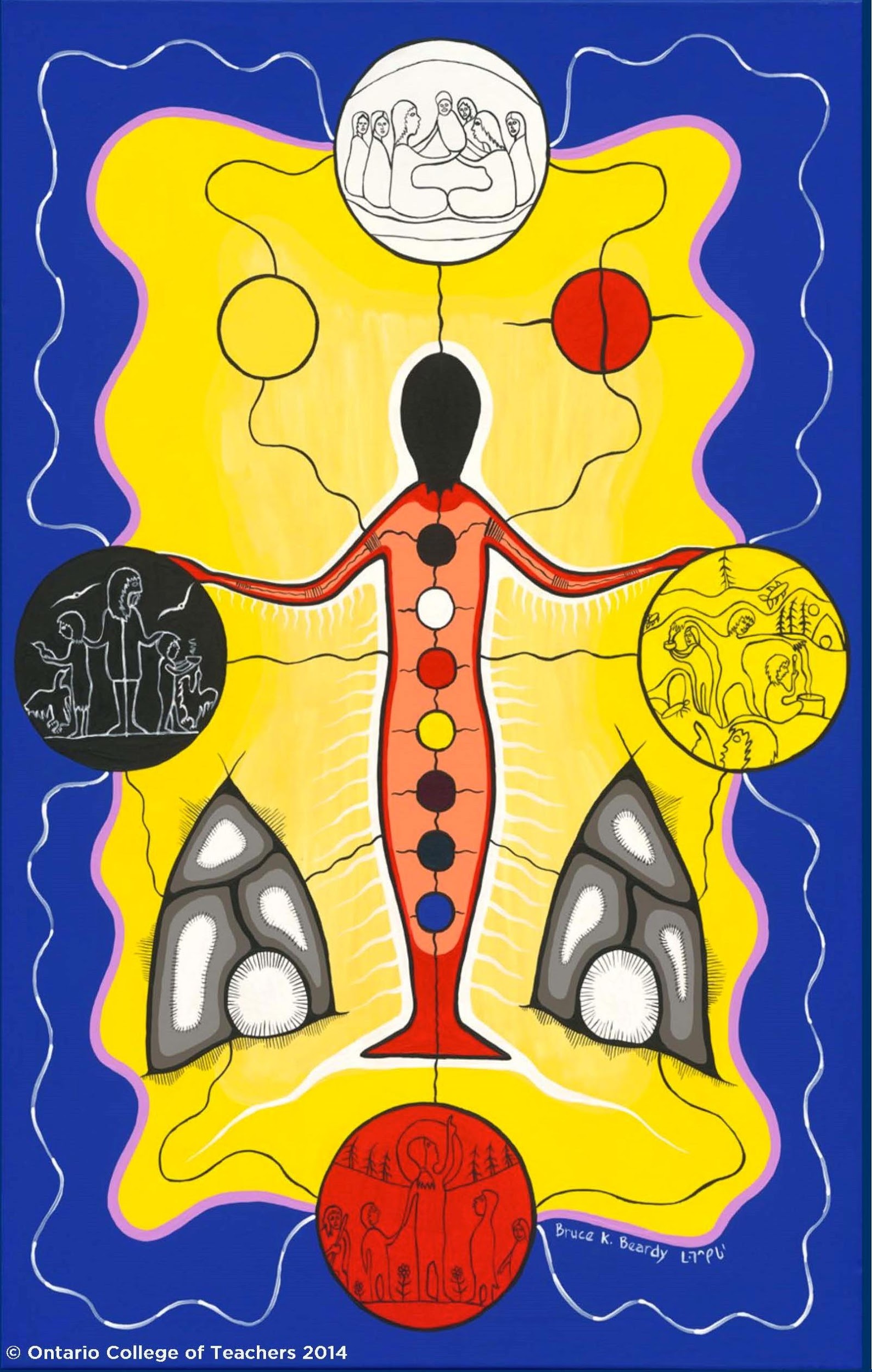 Professional Practice
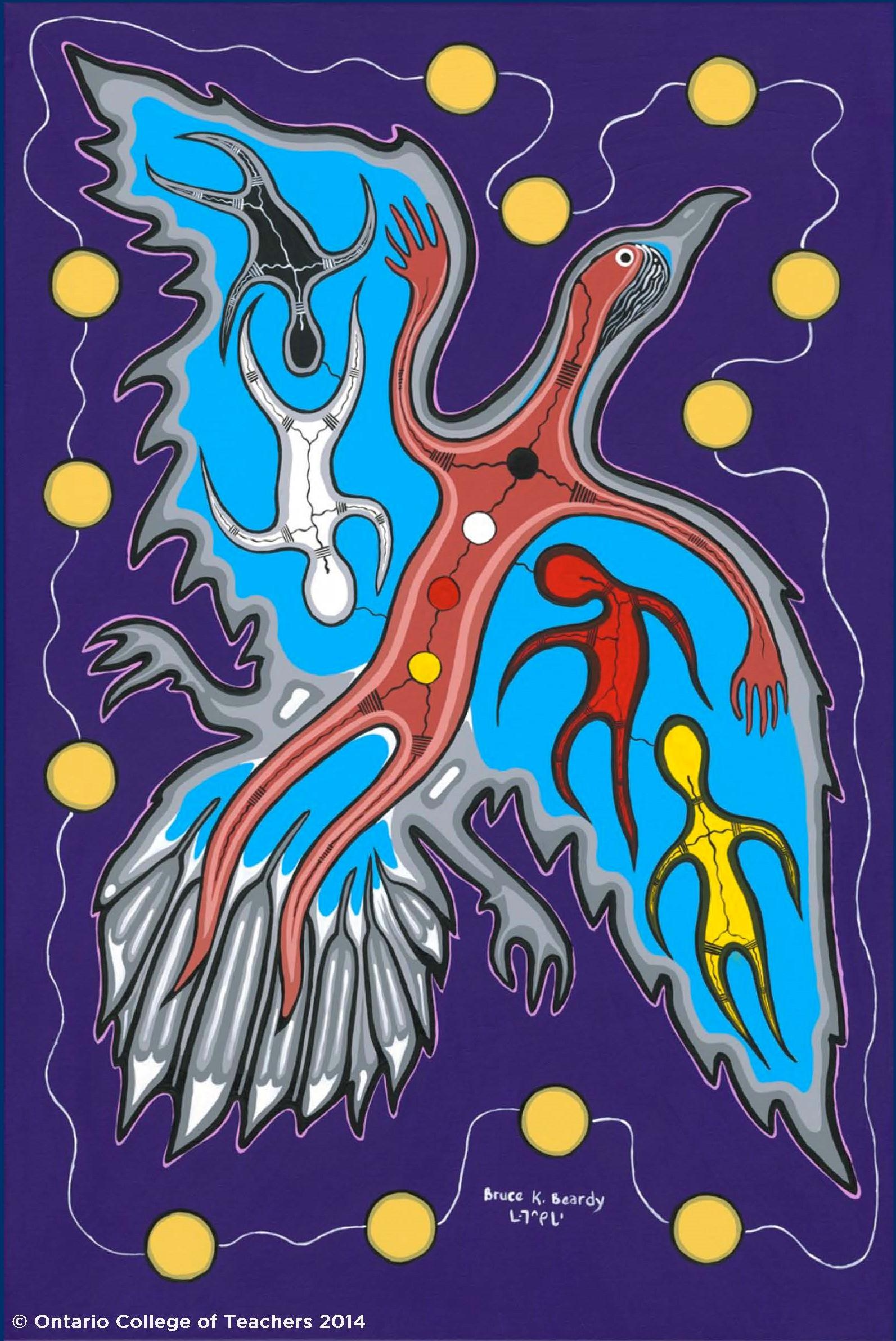 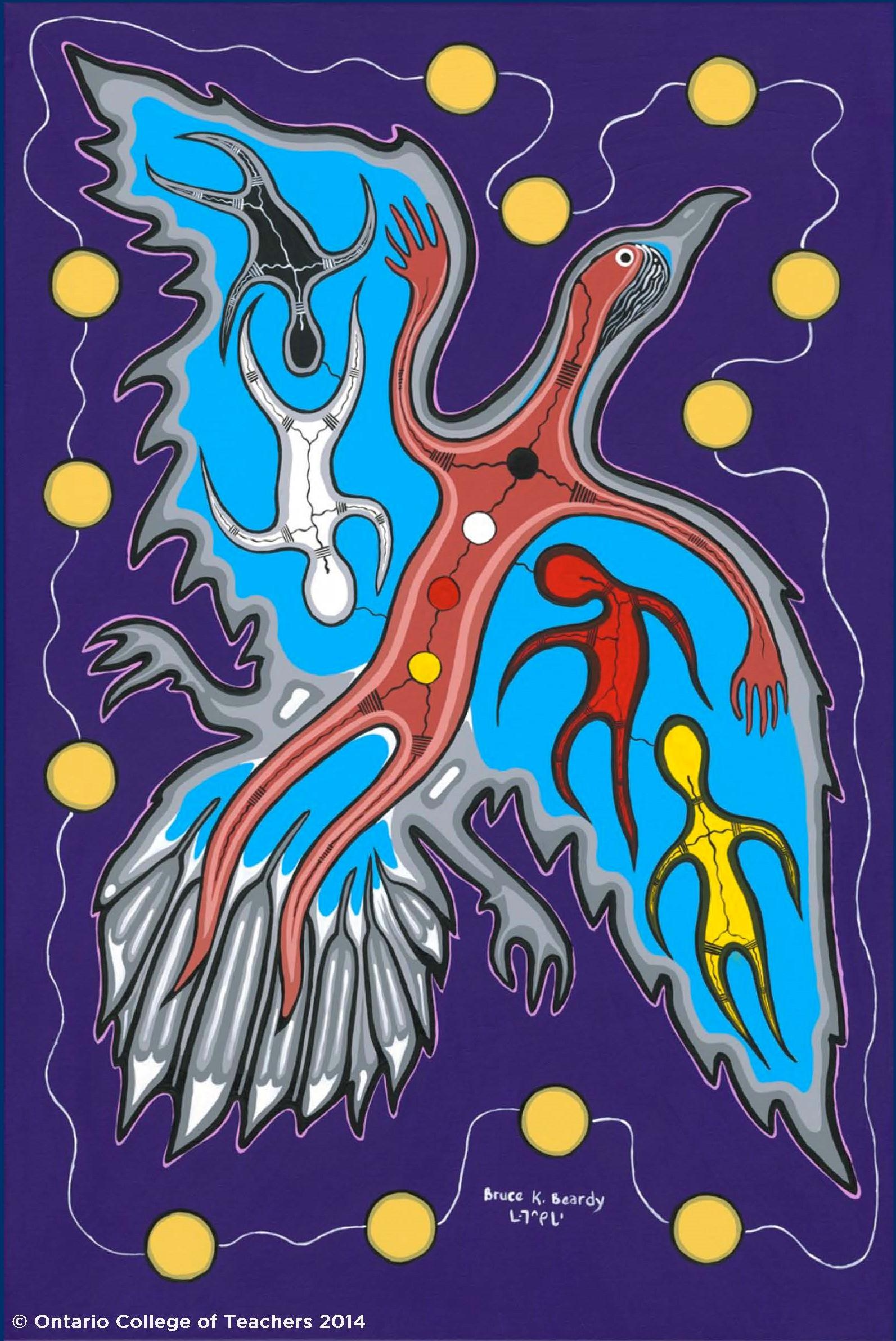 Ongoing Professional Learning
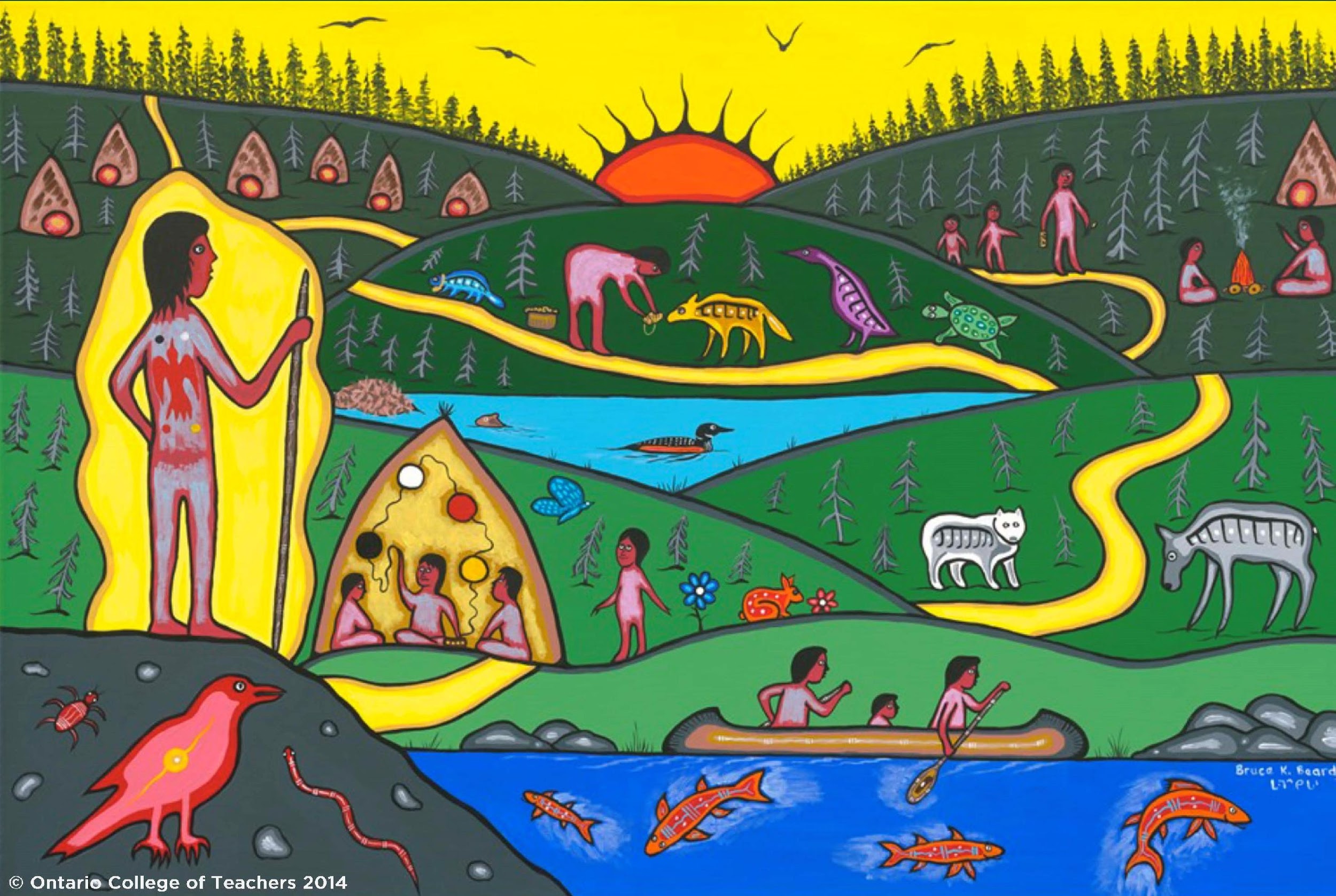 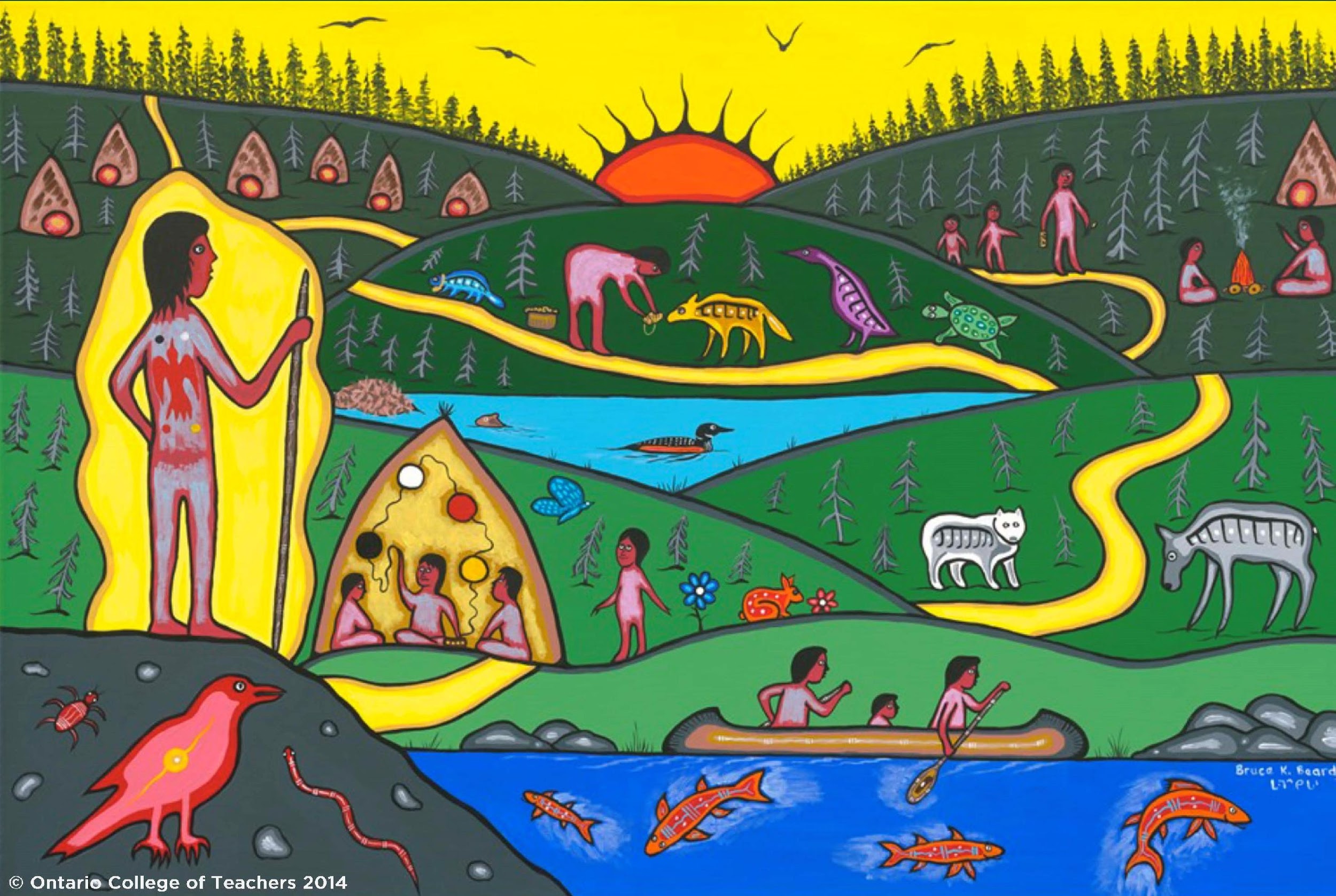 What do you see? How does “the way of beauty” help us to know more about what we are called to do?